NHIỆT LIỆT CHÀO MỪNG QUÝ THẦY CÔ VÀ CÁC EM ĐẾN VỚI HỘI THI GIÁO VIÊN GIỎI CẤP  THÀNH PHỐ
TIẾNG VIỆT 2
Đọc: Gọi bạn (tiết 2)
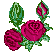 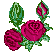 Giáo viên: Tạ Thị Thắm
Sinh năm: 1979
Đơn vị: Trường Tiểu học Quốc Tuấn, huyện An Lão, thành phố Hải Phòng
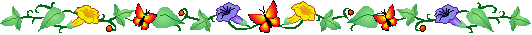 TÌNH BẠN
S/79
Tiếng Việt
Đọc: Gọi bạn (tiết 2)
Tìm hiểu bài
Tìm hiểu bài
Câu 1: Câu chuyện được kể trong bài thơ diễn ra khi nào? Ở đâu?
Tìm hiểu bài
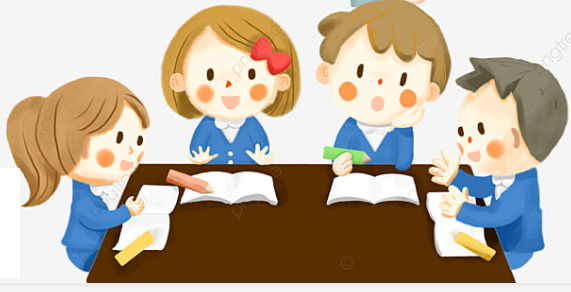 Câu 2: Chuyện gì xảy ra khiến bê vàng phải lang thang đi tìm cỏ?
Câu 3: Khi bê vàng quên đường về, dê trắng đã làm gì?
Tìm hiểu bài
Câu 2: Chuyện gì xảy ra khiến bê vàng phải lang thang đi tìm cỏ?
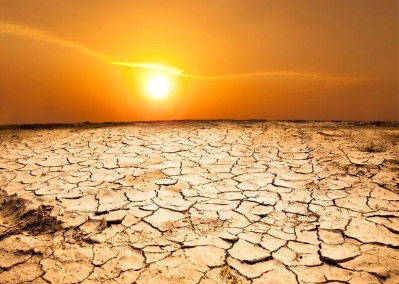 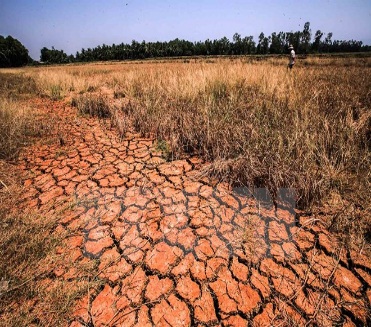 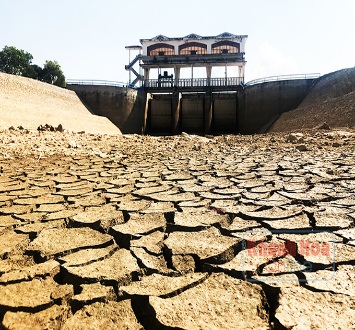 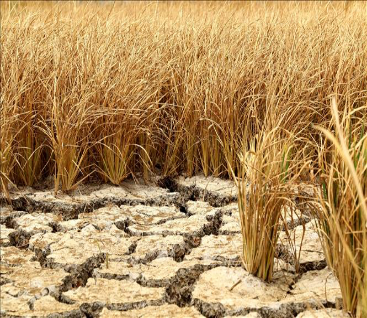 Tìm hiểu bài
Bê vàng đi tìm cỏ đã gặp chuyện gì?
Tìm hiểu bài
Câu 3: Khi bê vàng quên đường về, dê trắng đã làm gì?
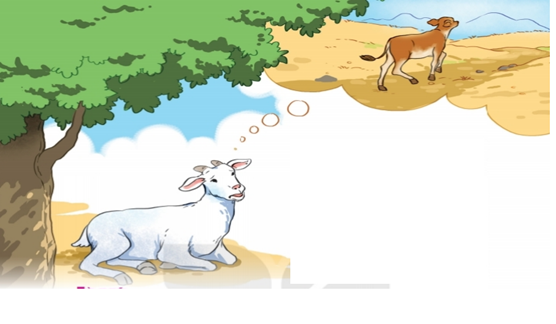 Tìm hiểu bài
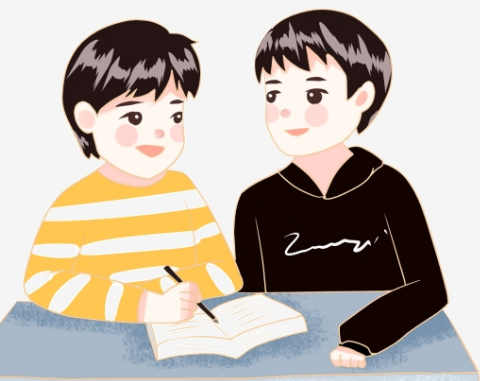 Câu 4: Em hãy nêu cảm nghĩ của em về bê vàng và dê trắng?
Nội dung:
      Bài thơ giúp em hiểu tình bạn thân thiết, gắn bó, cảm động giữa bê vàng và dê trắng.
Luyện đọc lại
Gọi bạn
Tự xa xưa thuở nào
Trong rừng xanh sâu thẳm
Đôi bạn sống bên nhau
Bê vàng và dê trắng.

Một năm, trời hạn hán
Suối cạn, cỏ héo khô
Lấy gì nuôi đôi bạn
Chờ mưa đến bao giờ?
Bê vàng đi tìm cỏ
Lang thang quên đường về
Dê trắng thương bạn quá
Chạy khắp nẻo tìm bê
Đến bây giờ dê trắng
Vẫn gọi hoài: “Bê! Bê!”.
_____
__
_____
Học thuộc lòng
Tự 
Trong 
Đôi 
Bê

Một 
Suối 
Lấy 
Chờ
Học thuộc lòng
Luyện tập theo văn bản đọc
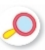 ___
1. Tìm từ chỉ tâm trạng của dê trắng khi không thấy bạn trở về.
Bê vàng đi tìm cỏ
Lang thang quên đường về
Dê trắng thương bạn quá
Chạy khắp nẻo tìm bê
Đến bây giờ dê trắng
Vẫn gọi hoài: “Bê! Bê!”.
__
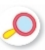 Luyện tập theo văn bản đọc
2. Đóng vai một người bạn trong rừng, nói lời an ủi dê trắng.
1. Thừa nhận cảm xúc của dê trắng.
- Mình biết bạn đang rất buồn và nhớ bê vàng.
2. Động viên dê trắng vượt qua cảm xúc hiện tại.
- Bạn đừng buồn nữa nhé.
- Bê vàng sẽ sớm tìm được đường về thôi.
3. Gợi cho dê trắng nghĩ tới một điều tốt đẹp sắp tới.
Tiết học đến đây là kết thúc Trân trân trọng cảm ơn Ban Giám khảo, các thầy cô và các em học sinh!
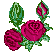 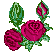